Cost Sheet Problems
Other interest and financing charges for production of goods / operations or service rendered (CAS -17) (Only Net) 
Interest on Bank Loan 
 Cash Discount allowed on sales (to              customers)
Total Cost 


Direct Cost                Indirect Cost
		         
                             Direct Materials                         Indirect Materials 
                             Direct Expenses                         Indirect Expenses      
                             Direct Wages                              Indirect Wages

                      		
	                           Raw Materials   – First Head
Forms of Material        W-I-P                 -- Second Head (Factory Over Head)
		           Finished Goods – Third Head (Office Over Head)
1. From the following particulars of a manufacturing concern, ascertain the Prime Cost
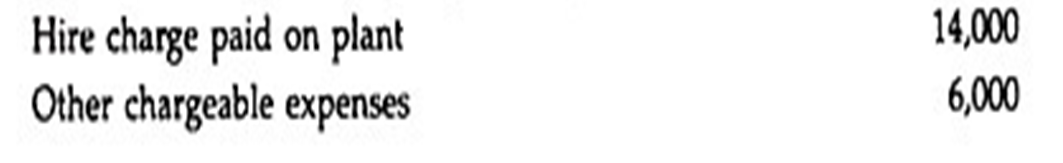 Statement Showing Prime Cost
Particulars				                   Amount         Total 

  Opening Stock of Raw Materials                                                              20,000
Add: Purchase of raw materials                                     1,05,000	
          Import Duty			                         15,000 
          Carriage Inward		                           5,000
 Primary packing Materials	                                           3,000            1,28,000
	                                                                                                                1,48,000
Less : Closing Stock of Raw Materials                                                       30,000

                            Raw Materials Consumed                                             1,18,000

Add : Productive Wages/ Direct Wages 	                                   95,000

Add: Direct Expenses           
          Hire Charges on plant			         14,000
          Other chargeable expenses                                        6,000               20,000

                                                                Prime Cost                                   2,33,000
2. Calculate Prime cost from the information given below.

Purchase of raw materials- Rs. 50,000. 
Opening stock of raw materials- Rs.4,000.
Closing stock of raw materials- Rs. 3000. 
Direct Wages- Rs. 16,000.
Carriage/Freight inwards- Rs.2,000. 
Carriage outwards - Rs. 3,500. 
Direct expenses- Rs. 4,500. 
Indirect expenses- Rs.6,700. 
Duty on Purchase-  Rs.250
Materials returned to suppliers (P/R)- Rs. 100
Material Sold- Rs. 250
Material Transferred to firm- Rs. 200
Scrap Sold Materials- Rs. 100
Loss by Fire Materials- Rs. 800
Calculation of Prime Cost.
Statement Showing Prime Cost

Particulars				                             Amount        Total 

Opening Stock of Raw Materials                                                       4,000
Add: Purchase of raw materials                                                      50,000	
          Carriage Inward 			                                  2,000 
          Duty on Purchase 			                                     250  	                	                                                                                                                    56,250
	
Less : Material returned to suppliers (P/R)                                       100
           Material Sold                                                                                250
           Material Transferred to Firm		                     200
           Scrap Sold Materials                                                                   100
           Loss by Fire Materials				     800  
           Closing Stock of Raw Materials                                              3,000           4,450 

           		             Raw Materials Consumed                                        51,800

Add : Productive Wages/ Direct Wages 	                                                     16,000
Add: Direct Expenses                                        	                                       4,500

                                                                        Prime Cost                                       72,300
3. From the following information for the month of January prepare cost sheet to show following components.a) Prime cost. b) Factory cost. C) Cost of production. D) Total cost.
Statement Of Cost Sheet

Particulars				           Amount       Total 
Direct Materials  		                          57,000
Direct  Wages		                          28,500
Direct Expenses	                                      10,000 	     
			       Prime Cost                             95,500
Add: Factory Overhead

Factory rent & rates                                                                 4,500 
Indirect wages 				                       5,000
Plant repairs & maintenance		                       1,000 
Plant depreciation			 	       1,250 
Factory heating & lighting			          400 
Factory manager’s salary		                                       2,000 
Motive Charges                                                                        4,600
Haulage					       3,500
Director Fees (Work/Factory)			       1,500
Electricity Charges			 	       1,500
Fuel, Gas ,Lubricants Etc		                                       1,000
Indirect Expenses				          700
Depreciation On Furniture			       2,400
Water Supply					        1000
Loose Tools Written Off			                          500
  Estimating Expenses				          700
  Drawing Office Salary				          800
  Work Stationary				                          500
  ESI				                                          600                 33,450
	
		Works/ Factory Cost	                                               1,28,950
Add: Office & Administration overheads

Office Salary				            1,600
Director’s remuneration(Office)                     1,500
Telephone & postage			               200
Printing & stationery  			               100  
Legal charges				               150             
Office rent & rates			               500
Office Insurance				               700
Sundry office Expenses			               600
Counting House Salary			               900
Audit fees				                          800
Bank Charges				               700          7,750

	        Cost of Production 	                                      1,36,700
Add: Selling Overheads

Advertisement					     1,500
Salesmen’s salary				     2,500
Showroom rent				        500
Rent of Ware house		                                     500
Commission on Sales 				     1,920
Upkeep of Delivery Van			        600
Bad Debts					        200
Depreciation of Delivery Van			        400           8,120

COST Of Sales/Total Cost  	                                                   1,36,700
	        
                     
  Profit (1,40,00-1,36,700 )                                                                  40,820
                                                        Sale 	                                      1,40,000
4. The following particulars have been obtained from the cost records for the YearAssume that all products manufactured during the year have been sold to earn a profit of 20% on selling price
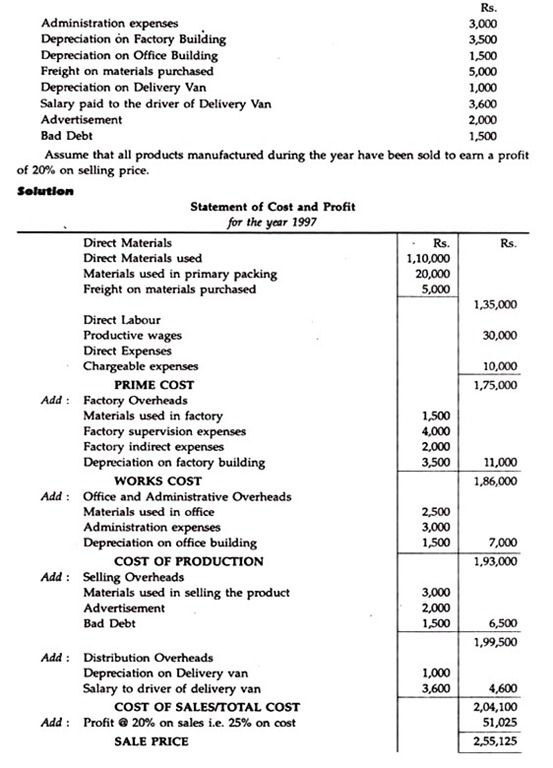 Statement Of Cost Sheet

Particulars				      Amount            Total 
Direct Materials  		                   1,10,000
Direct Materials used		          20,000
Freight on materials purchased	            5,000 
 							     1,35,0000
Direct Labour
Productive wages	                                                          30,000
					
Chargeable expenses	                                              10,000
			       Prime Cost	                   1,75,000
Add: Factory Overhead 
Materials used in factory		             1,500
Factory supervision expenses	             4,000
Factory Indirect expenses		             2,000
Depreciation on factory building	             3,500            11,000
		 Works/ Factory Cost	                   1,86,000
Add:  Office & Administration overheads
Materials used in office			      2,500
Administration Expenses			      3,000
Depreciation on Office building		      1,500             7,000
                                    Cost of Production 	                       1,93,000
Add: Selling Overheads
Materials used in selling the product		      3,000
Advertisement			                    2,000
Bad Debt					      1,500             6,500
                                                                                                       1,99,500
Add: Distribution Overheads
Depreciation on Delivery Van 	                     1,000
Salary to driver  of delivery van		       3,600           4,600
                       COST Of Sales/Total Cost  		         2,04,100
                       Profit @20% on cost                                               40,820
                                                        Sale 	                                    2,44,920
5.From the following information prepare a cost sheet.Company Desire a Maergi of 20% profit on the cost of sales
Statement of Cost Sheet
Particulars			                        Amount	Total

Direct  Materials-Purchased	                                          80,000                           
Add : Opening Stock of Raw Materials	                           20,000
					                        1,00,000
Less : Closing Stock of Raw Materials 	                           25,000
                                                 Materials Consume 	                                    75,000 
Direct Wages	                                                 	                                    22,000 
Direct Expenses	                                                                                                      5,000 		                                  Prime Cost 		                 1,02,000
Add: Works OR Factory Overheads
Consumable stores	                                                             4,000
Factory manager salary	                                                           15,000
Unproductive wages	                                                             7,000
						           12,000               
						           38,000	  
							                 
Add   : Opening Stock of WIP	                                          13,000
Less   : Closing Stock of WIP 	                                          7,000                  44,000
		                  Factory / Works Cost     	                                  1,46,000
Factory / Works Cost                                                     1,46,000 (Previous Page Balance) 
Add : Administration/Office overhead		            28,000
                                      Cost of Production	         1,74,000
Add : Opening Stock of Finished Goods                          5,000	
							         1,79,000
Less : Closing Stock of Finished Goods                          10,000	
                                       Cost of goods Sold                    1,69,000
Add :Selling and Distribution Overhead     	             33,000		       Cost of Sales/Total Cost	          2,02,000   
Add : Profit  @ 20% on cost of sales
( 2,020,000 X 20%)	                                       	             40,400
                                                         Sales		           242,400